جامعة غردايةكلية العلوم الاقتصادية،التجارية والتسييرمخبر التطبيقات الكمية والنوعية الارتقاء الاقتصادي،الاجتماعي والبيئي بالمؤسسات الجزائريةمشروع البحث PRFU حوكمة النظام المصرفي والمالي في ظل الأزمات المالية وتحديات الرهانات الاقتصادية في الجزائر ينظم: ملتقى وطني حضوري/عن بعد حول: إستراتيجية تطوير وتعزيز الحوكمة المالية في المؤسسات الاقتصادية
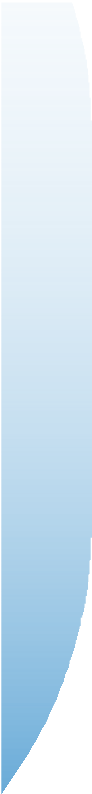 مداخلة تحت عنوان:الحكومة المالية  والتكنولوجيا المالية  لزيادة أداء المؤسسة الماليةضمن المحور السابع:  دور الحوكمه المالية في القطاع البنكي
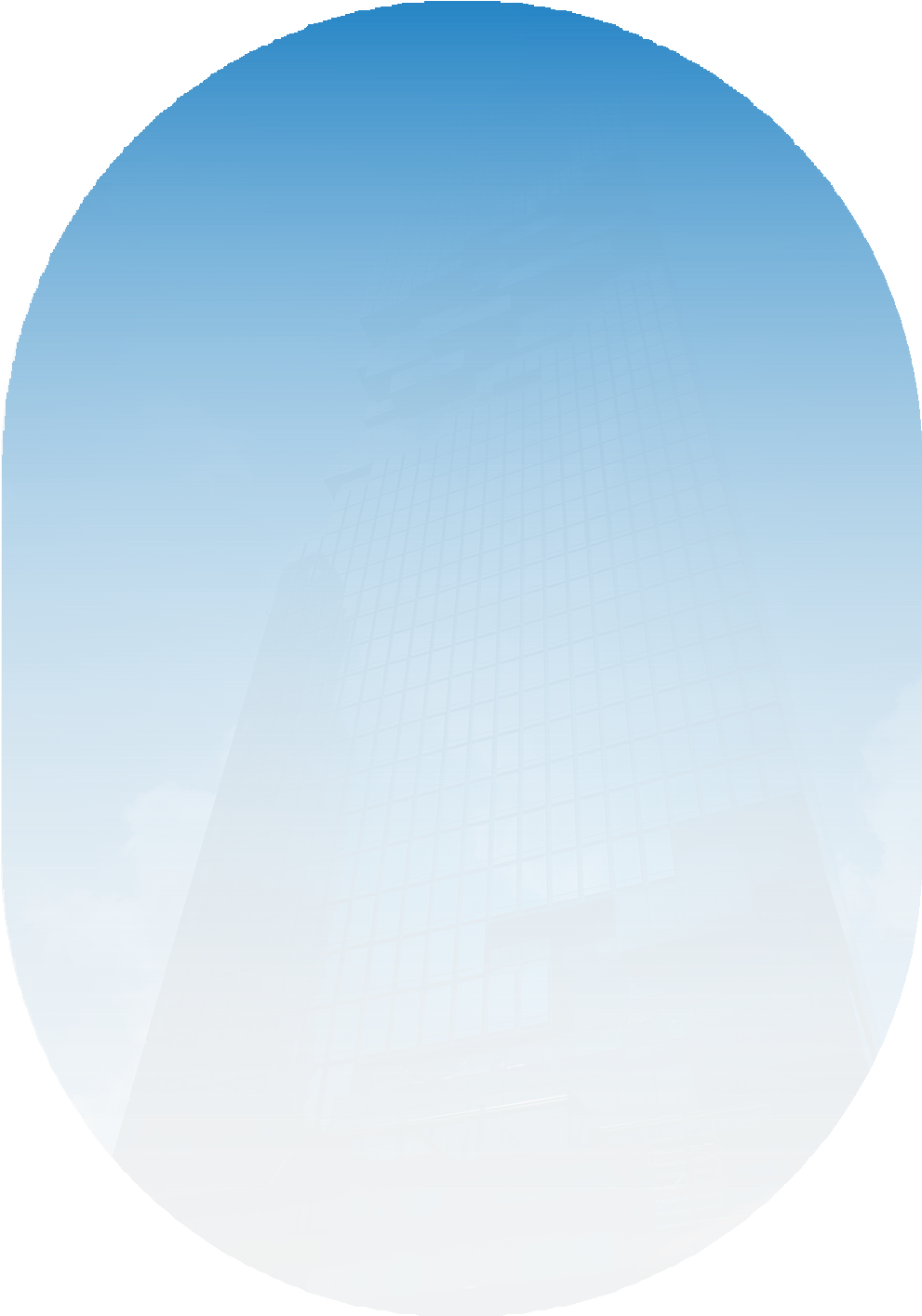 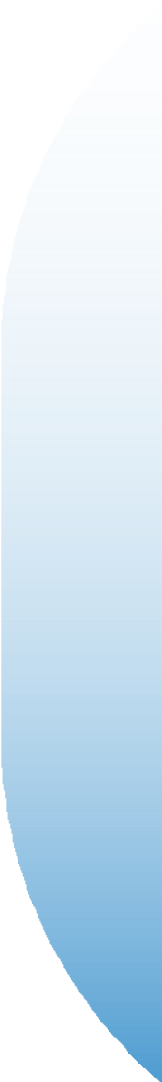 من إعداد:
ط د حافظ بومدين
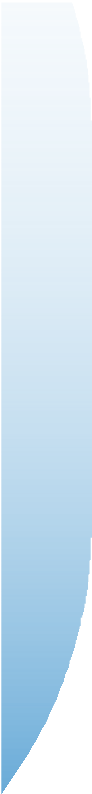 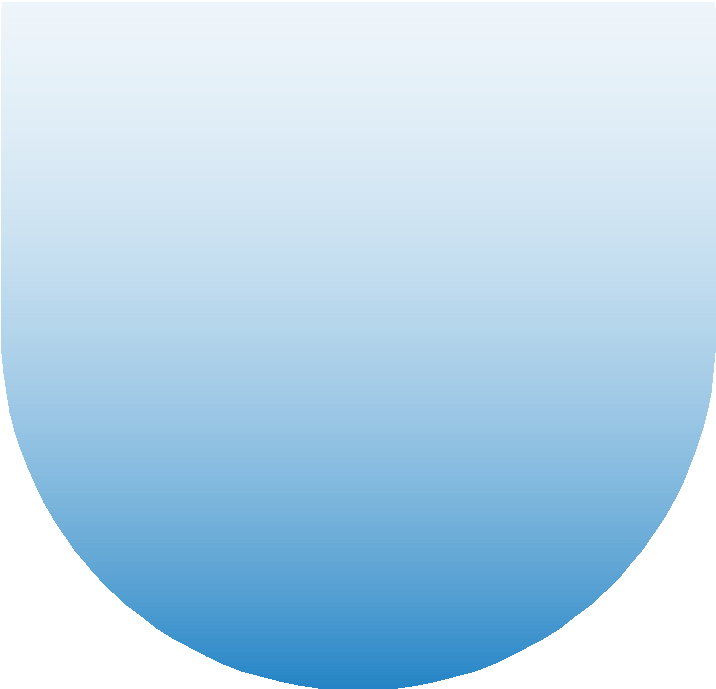 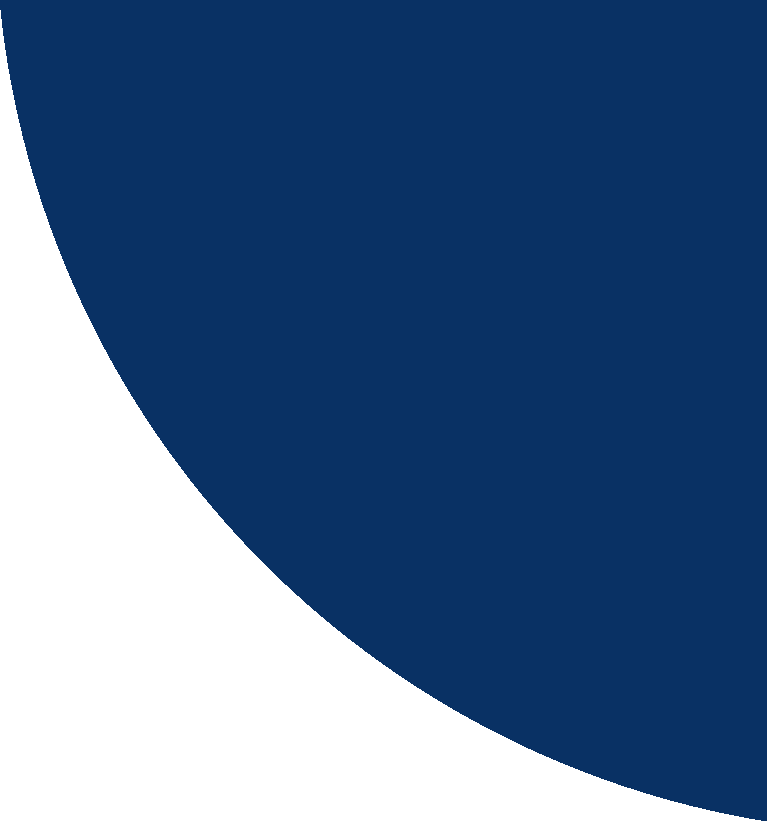 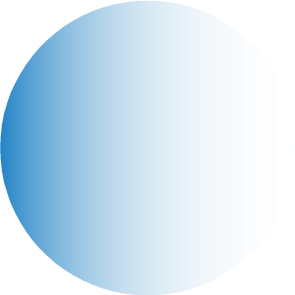 تمهيد
01
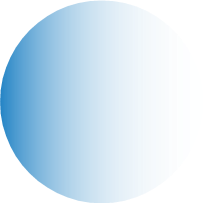 تمهيد:تهدف هذه الدراسة إلى تقديم مفهوم التكنولوجيا المالية  والحوكمة المالية في المؤسسات المالية ، والتي أصبحت تلعب دورا هما في الرفع من أداء المؤسسات المالية ودفع الاقتصاد لنمو سريع وأكبر لذلك تسعى الجزائر إلى تطوير منظوماتها المالية لتتماشى مع المستوى الكبير للمؤسسات المالية العالمية وذلك لتقديم خدمات مالية ومصرفية عالية الجودة باستعمال أحدث ابتكارات التكنولوجيا الحديثة كالعملات الرقمية، والذكاء الاصطناعي ،والتطبيقات، وقد خلصت الدراسة إلى ضرورة سعي البنوك والمؤسسات المالية إلى إدخال تغييرات في نماذج أعمالها من خلال التوسع في اعتماد التكنولوجيا والاستثمار في تطوير المنتجات المالية  ، والدخول في شراكة مع الشركات التكنولوجيا الحديثة لتحسين قدراتها التنافسية، دون التغاضي عن التزام بمبادئ الحوكمه وخاصة الحوكمه المالية لتغيير الذي يمكن ان تقوم به هذه الأخيرة في حالة التزام المؤسسات المالية بجوهر الحوكمه المالية.
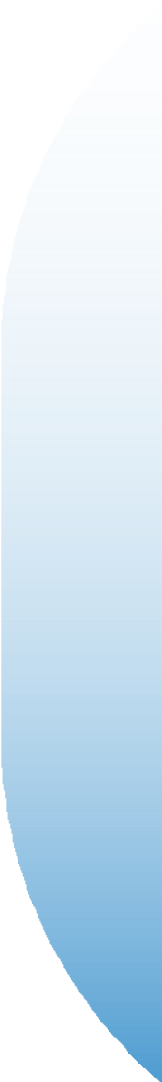 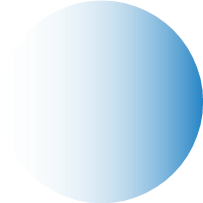 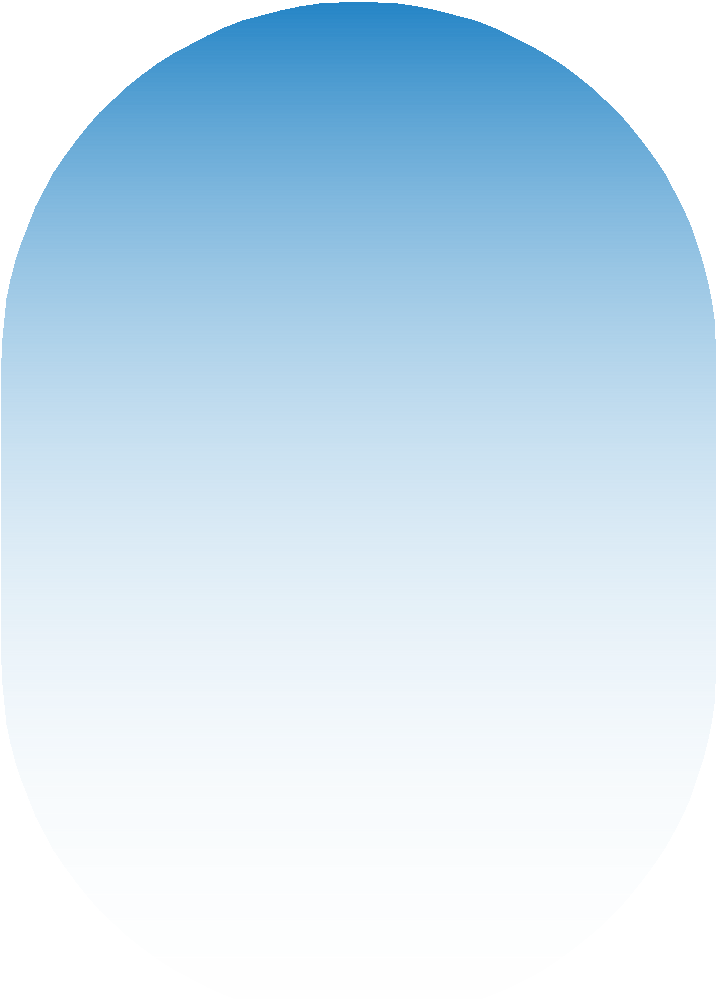 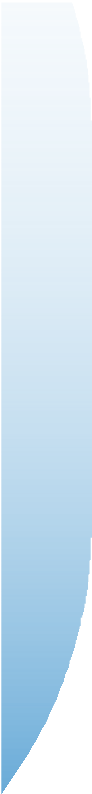 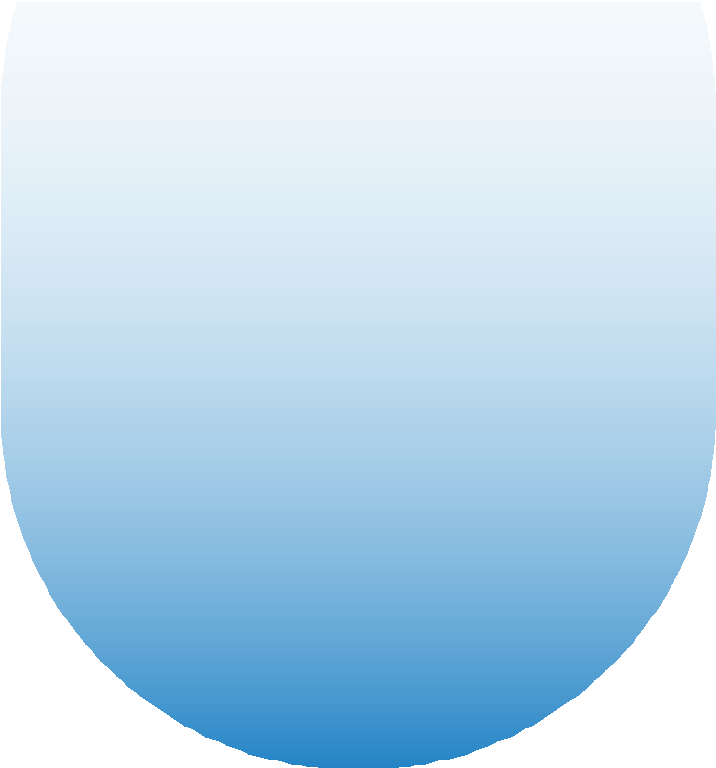 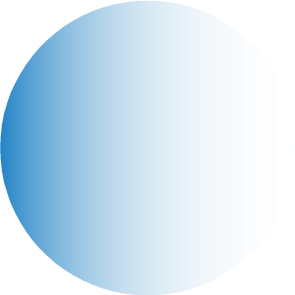 ومن خلال ما سبق ارتأينا البحث في الإشكالية التالية:
02
ما مدى مساهمة التكنولوجيا المالية في تفعيل الحكومة المالية في المؤسسة المالية
ومن أجل الإجابة على هذه الإشكالية ارتأينا تقسيمها إلى الأسئلة الفرعية التالية:
ما المقصود بالتكنولوجيا المالية
مستوى الحكومة المالية في المؤسسة المالية
ما هو حال المؤسسة المالية في الاقتصاد الجزائري .
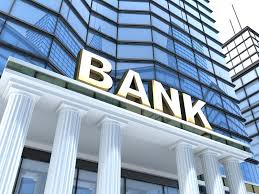 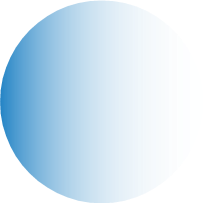 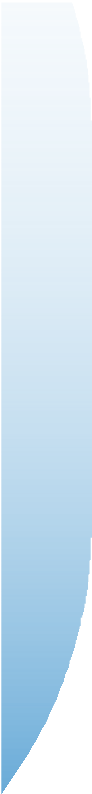 أهمية البحث:
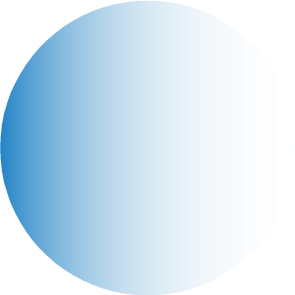 الهدف من البحث: 
نسعى من خلال هذا البحث إلى الاطلاع على واقع الحكومة المالية ومدى ممارستها كأداة لزيادة والرفع من أداء المؤسسة المالية باستعمال التكنولوجيا المالية.

      أهمية البحث:

يساعد البحث في هذا الموضوع إلى إمكانية الوقوف واستنتاج النتائج الموضوعية والمعرفة الجيدة للحكومة المالية في البيئة الاقتصادية الجزائرية  خاصة داخل المؤسسة المالية والتجارب الناجحة بفضل التكنولوجيا المالية.
03
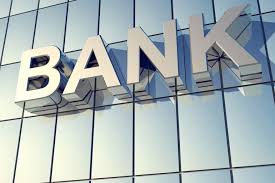 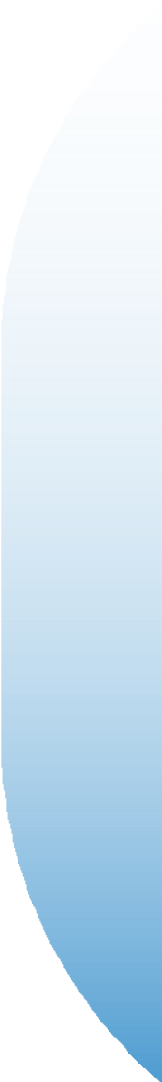 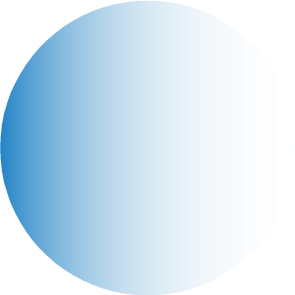 04
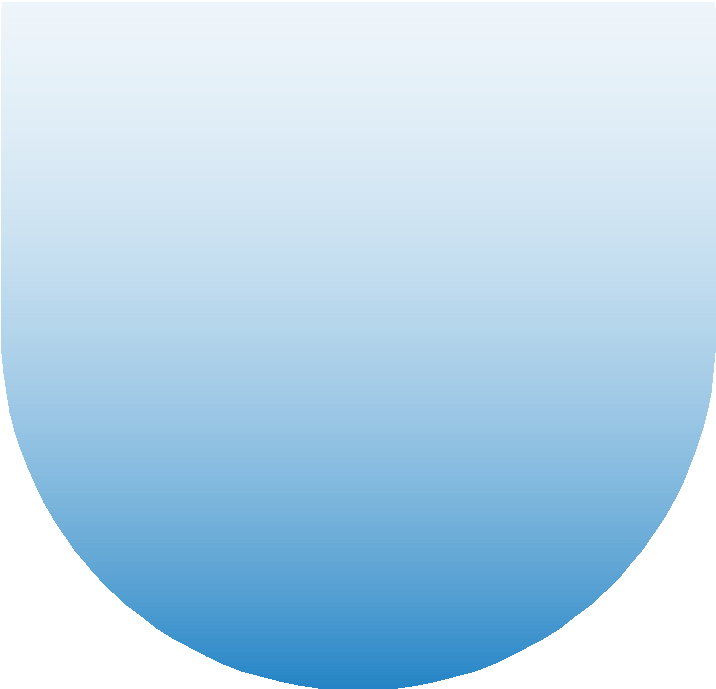 تعريف الحوكمه المالية (في المؤسسة المالية)
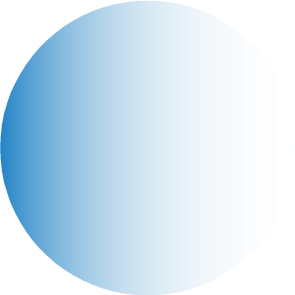 05
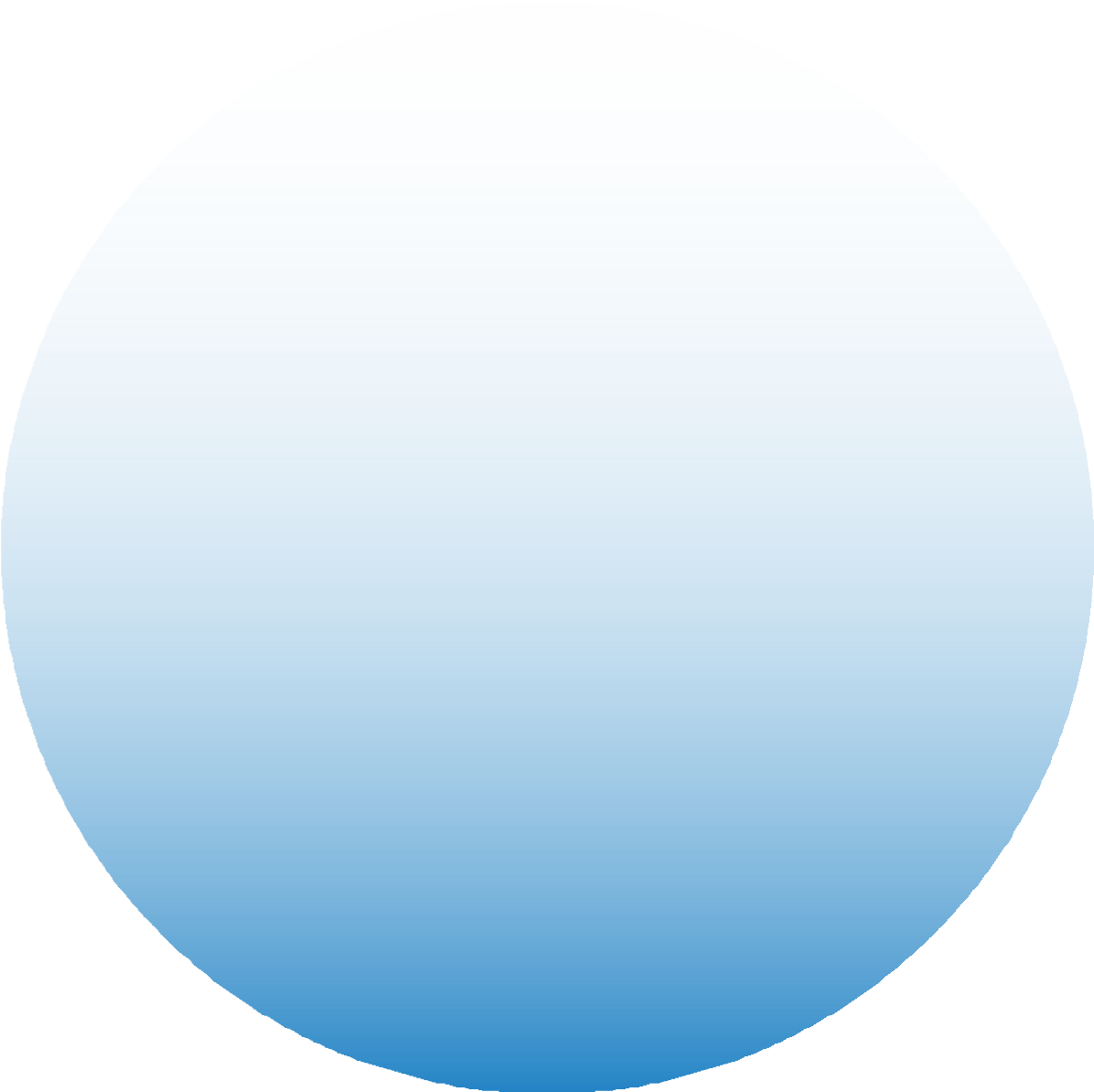 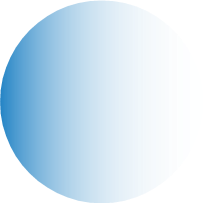 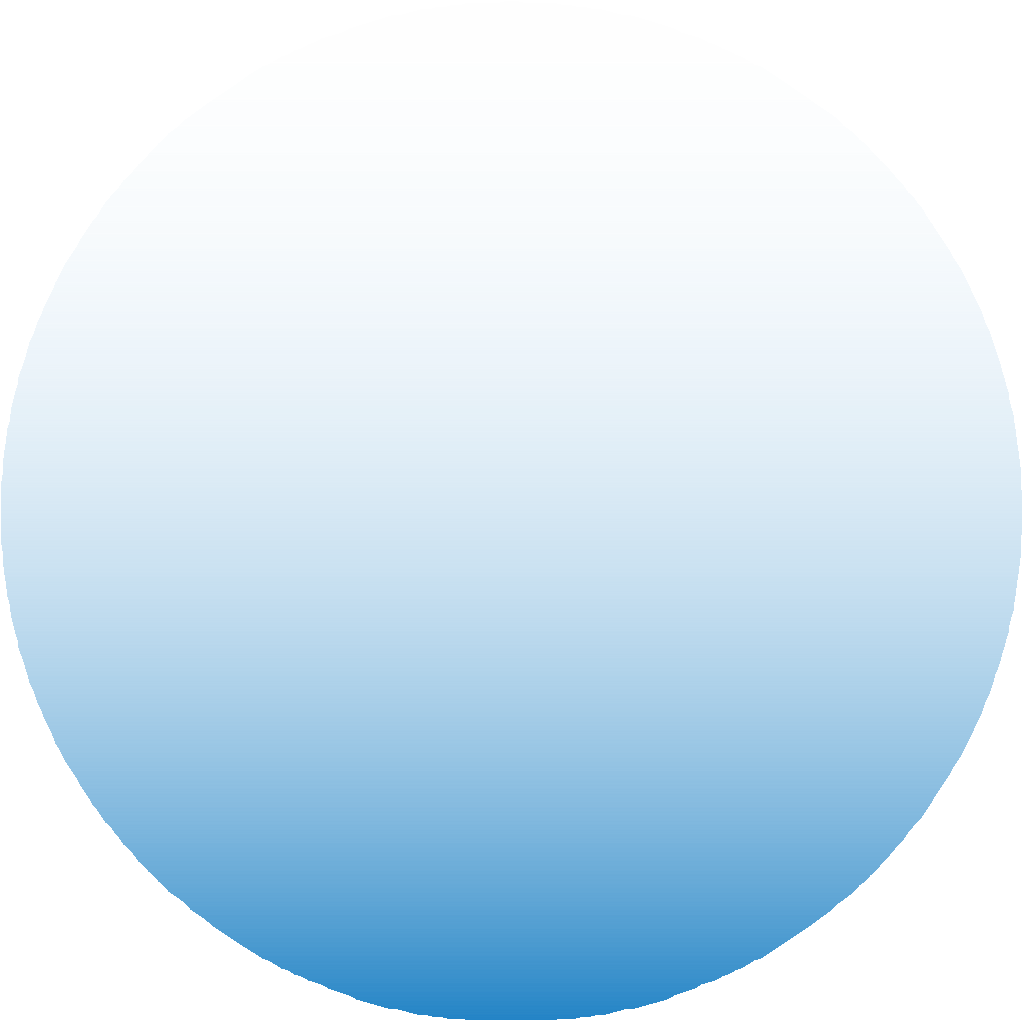 هي مجموعة من المؤشرات المالية التي تستخدم كمؤشر مرجعي لقياس مدى سلامة الأداء المصرفي، و بالاستعانة بهذه المؤشرات يمكن تقييم الوضع المالي للبنوك وأدائها في وقت مبكر مما يسمح للأطراف ذات المصلحة والجهات الرقابية بالتدخل لاتخاذ الإجراءات التصحيحية المناسبة في حينها.
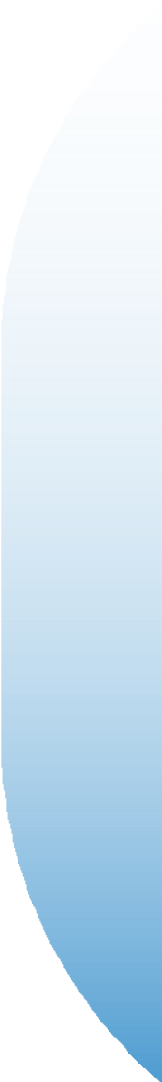 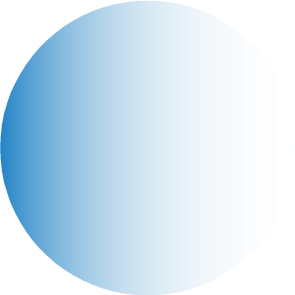 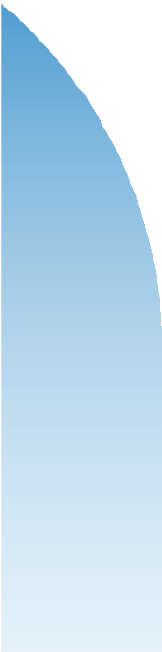 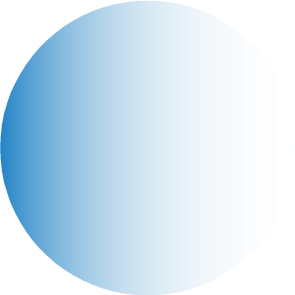 مفهوم التكنولوجيا المالية::
06
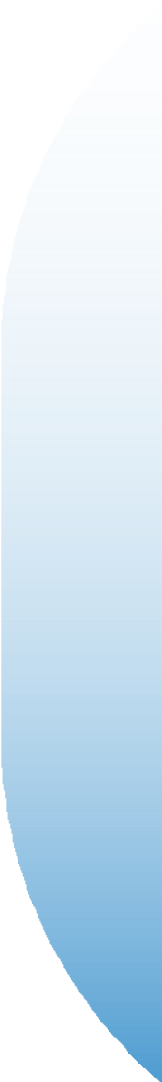 عرف مصطلح التكنولوجيا المالية انتشارا واسعا في السنوات الأخيرة، فهو يهدف بشكل عام إلى جذب العملاء اعتمادا على منتجات وخدمات تتسم بسهولة الاستخدام وأكثر فعالية وشفافية وأتمتة مقارنة بتلك المتاحة حاليا.
وحسب مجلس الاستقرار المالي يعرف التكنولوجيا المالية "Fin-Tech" على أنها ابتكارات مالية باستخدام التكنولوجيا يمكنها استحداث نماذج عمل أو تطبيقات أو عمليات أو منتجات جديدة لها أثر ملموس على الأسواق والمؤسسات المالية وعلى تقديم الخدمات المالية.
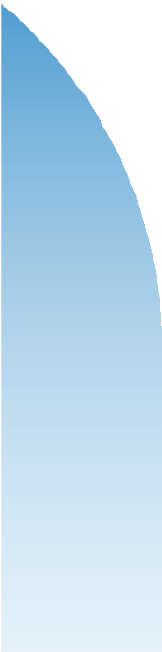 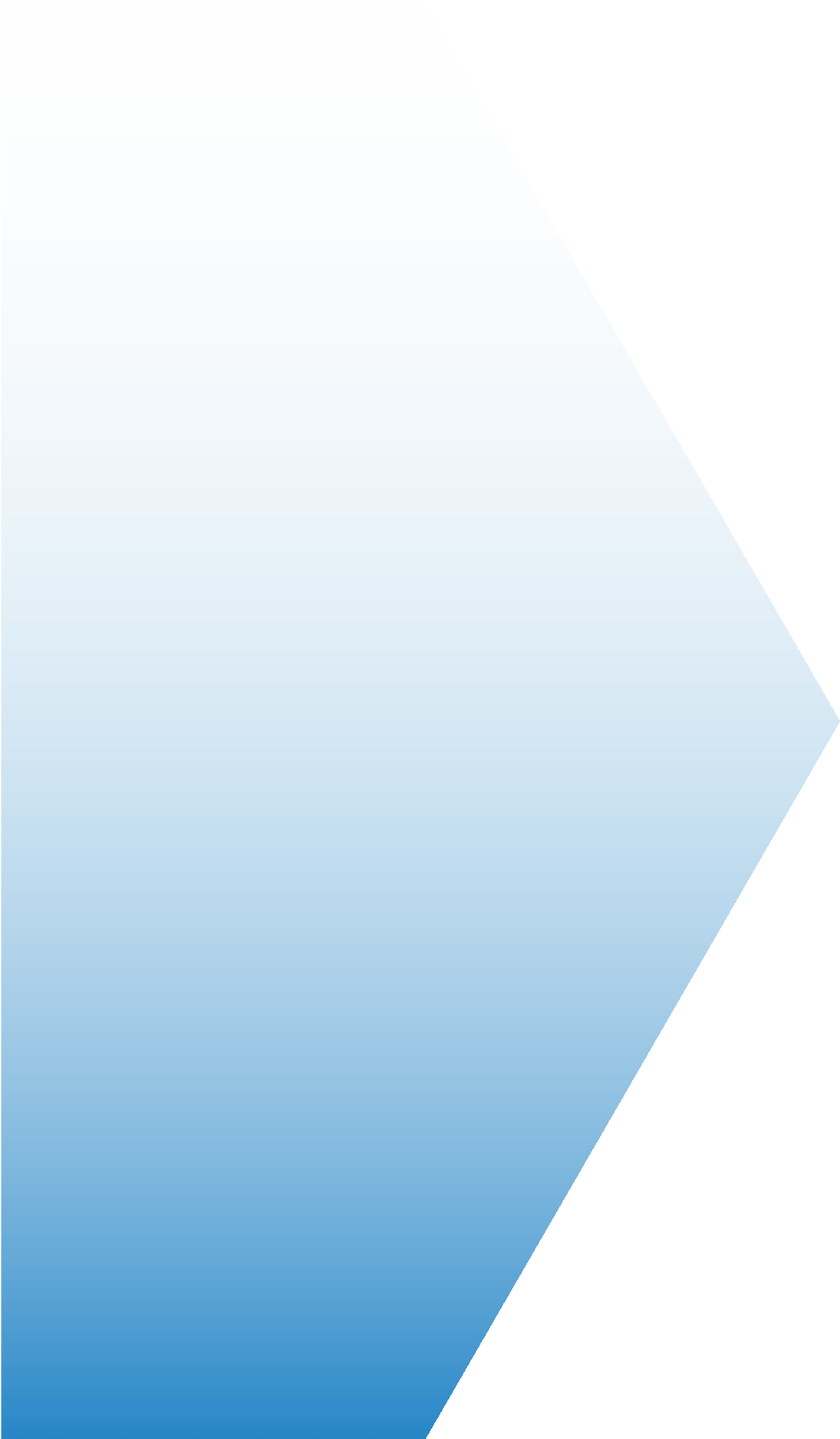 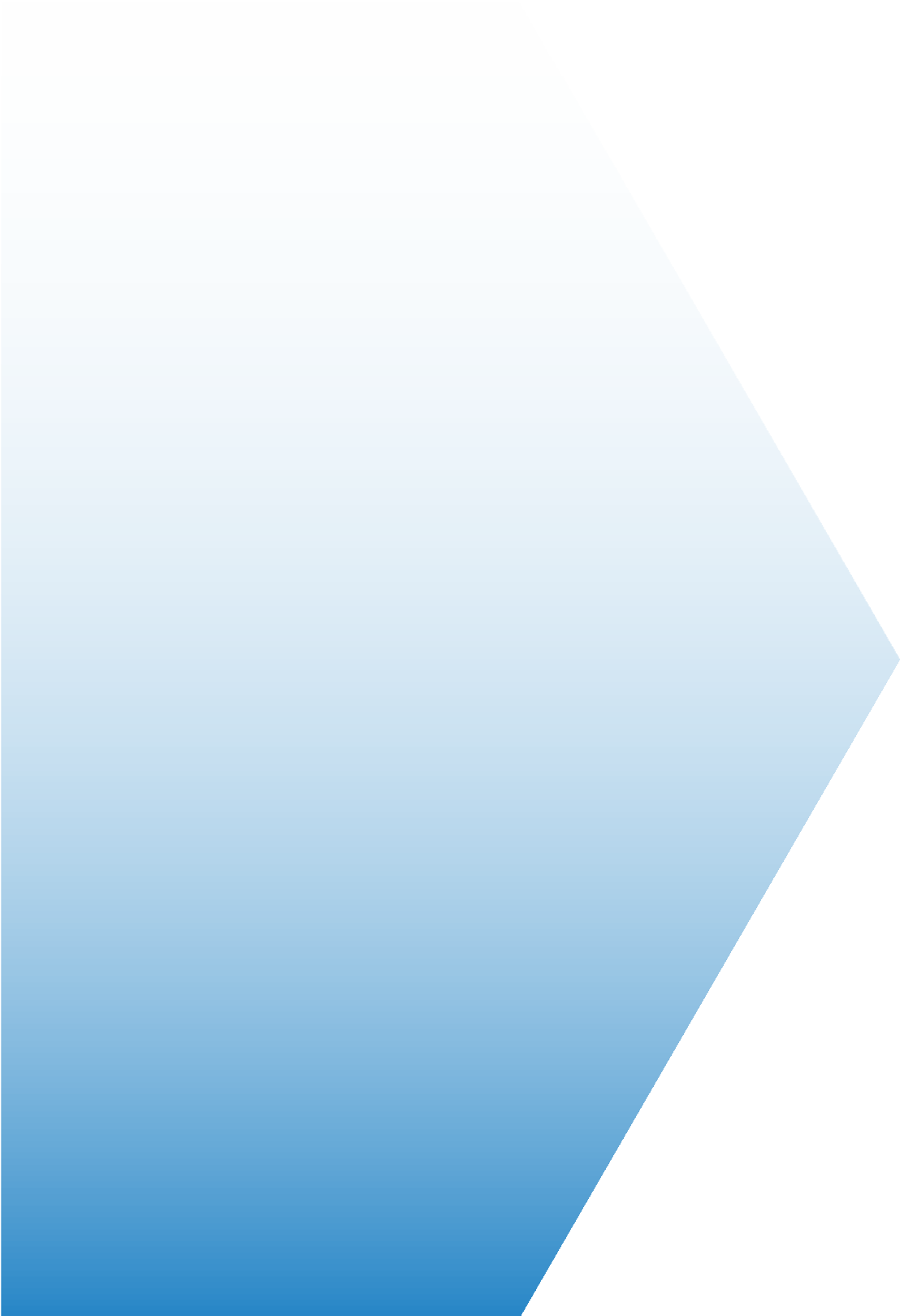 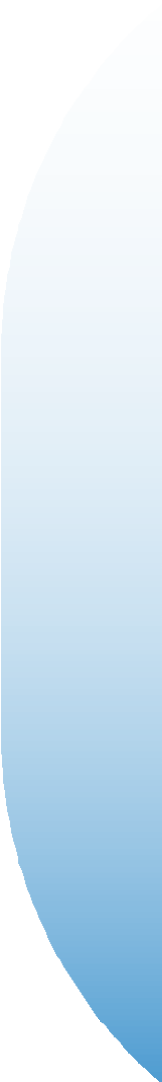 تعريف المؤسسات المالية:
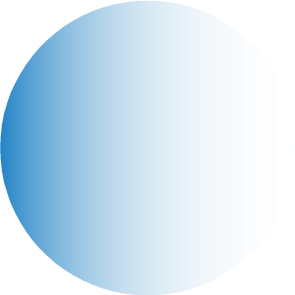 07
هي منشأة أعمال سواء كانت بنوكا أو شركات تأمين أو أسواق مالية مثل البورصة، وتعتبر المؤسسات المالية آليات للنمو الاقتصادي ككل، مما يجعل من الضروري معرفة أنواعها وفهم أنشطتها المتمثلة في إقراض العملاء وتسويق الأوراق المالية وتقديم الخدمات المصرفية الأخرى كالتأمين وخطط التقاعد وغيرها وكذلك تحديد عناصر أصولها وخصومها.
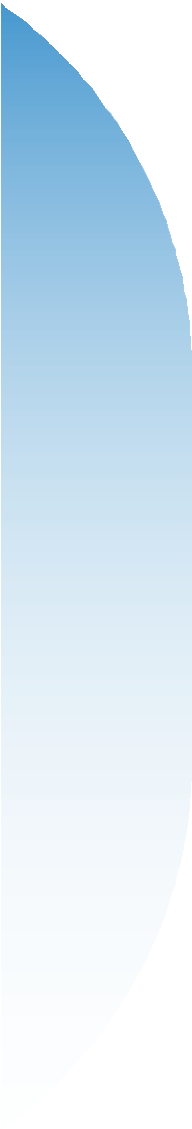 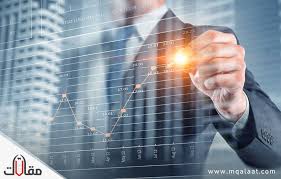 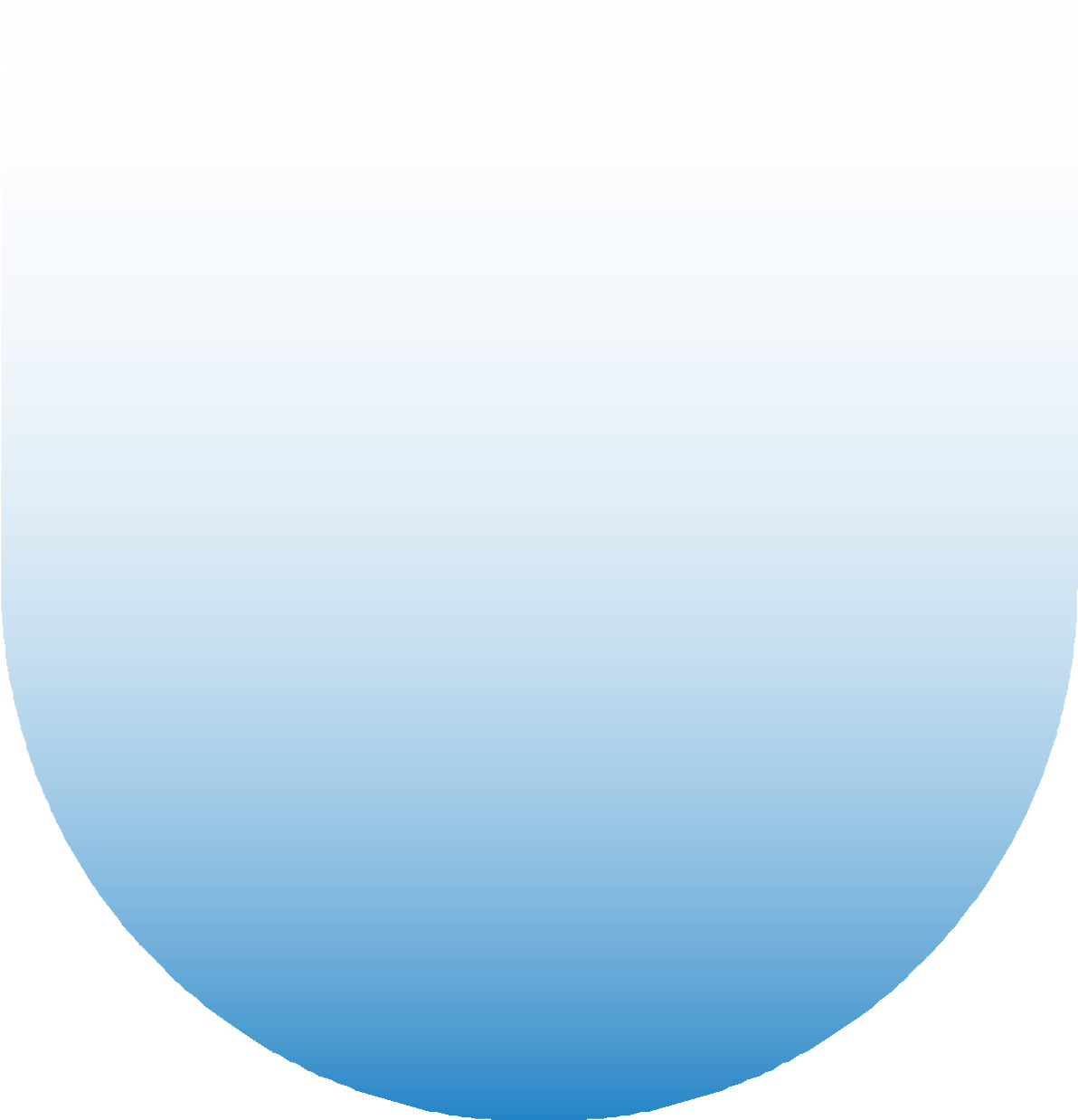 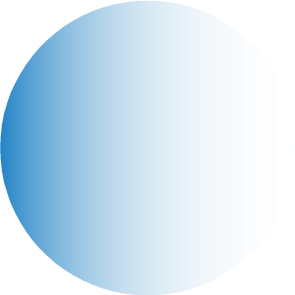 08
الحوكمة في المؤسسات المالية .
يستند الإطار العام للحوكمة في المؤسسات المالية على مبادئ الحوكمة المالية التالية:
المساءلة
الشفافية
 النزاهة
 الإشراف  
الكفاءة 
الريادة 
إذن فالمؤسسة المالية تحتاج إلى الحوكمه لتحقيق نتائج على نحو فعال مع تحقيق مستويات عالية من الأداء بما يتفق مع الالتزامات القانونية والسياسات المعمول بها..
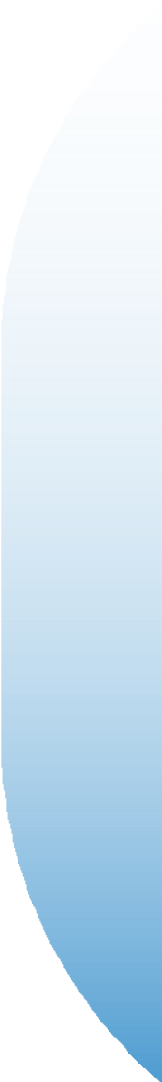 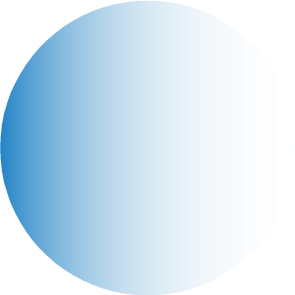 09
أثر تطبيق الحوكمة
تعزيـــــــز إدارة المخاطـــــــر وقيـــــــــم النزاهــة والشــفافية والمصداقيــة والأمانــــة 
توفيــــر آليــــة واضحــــة ومحـــــددة وعادلــــة وموضوعيــة للمســاءلة والمحاســبة 
الرقابـــة والتغذيـــة العكسيـــة بمـــا يضمــن اتخــاذ الإجراءات التصحيحية اللازمة
ويجب أن يتميز تصـرف مجلـس الإدارة أو المسؤول الأول والإدارة العليا بالنزاهة؛ لتحقيق أهداف المنشـأة، وتعزيـز البيئـة الأخلاقيـة 
تعزيــــز القيــم الأخلاقيـة مــن خــال تطويــــر مدونــــة ســلوك مهنــي والالتزام بهــا 
تعزيــز وضــوح الأنظمة واللوائــح وضمــان تحقيقهــا للغايــات الموضوعــة مــن أجلهــا.
تعزيــز جــودة اتخــاذ القــرار، وتطويــر قواعــد وإجــراءات تنظيــم الأعمال لتعزيــز ثقافــة المشــاركة والــولاء المؤسســي والتمكيــن فــي المنشــأة .
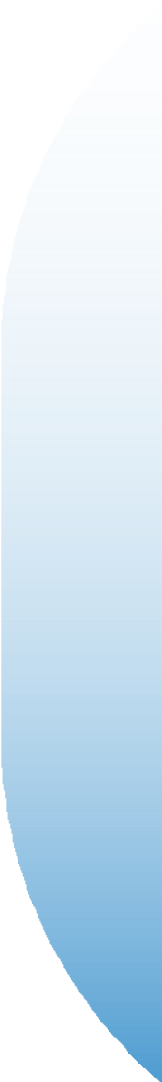 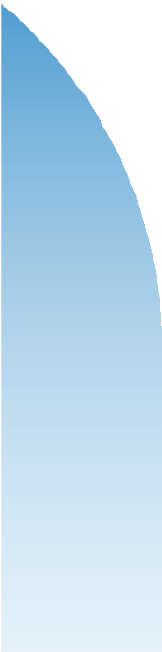 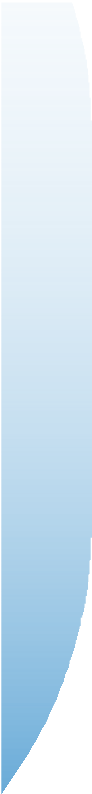 أهمية البحث:
أهداف التكنولوجيا المالية: 
وتسعى التكنولوجيا المالية إلى تحقيق جملة من الأهداف أهمها :
 تكلفة أقل. 
خصوصية أكثر. 
 السرعة.
 الانتشار.
 المقارنة.
المالية.
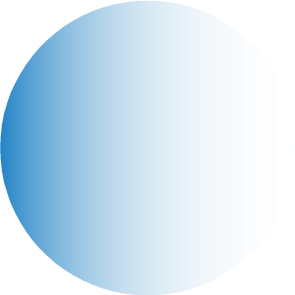 10
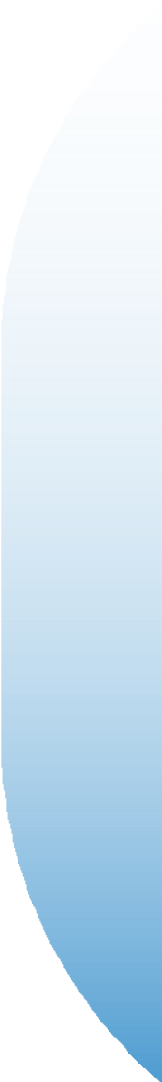 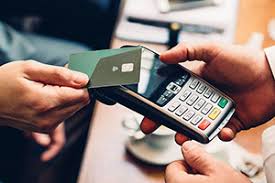 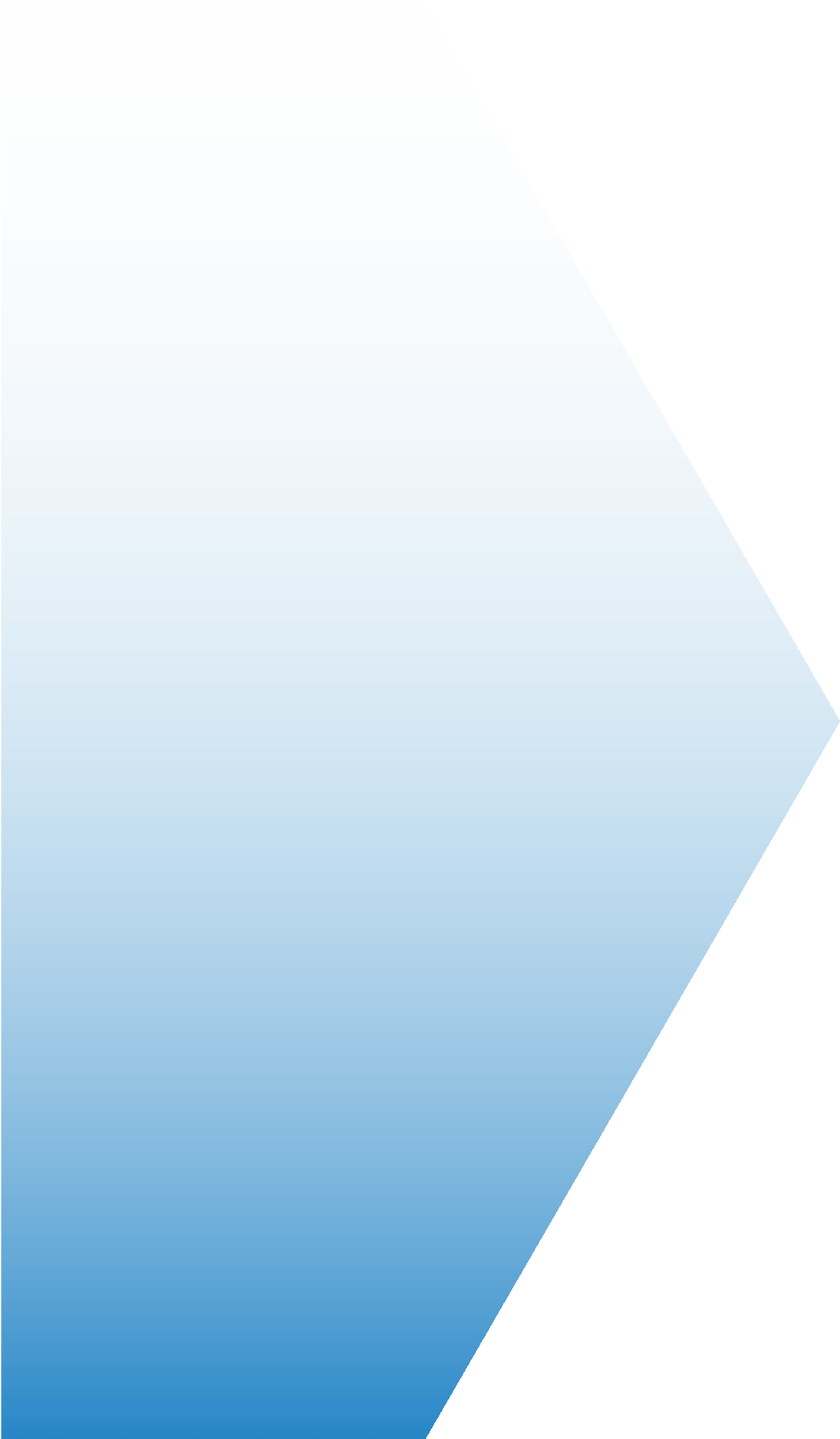 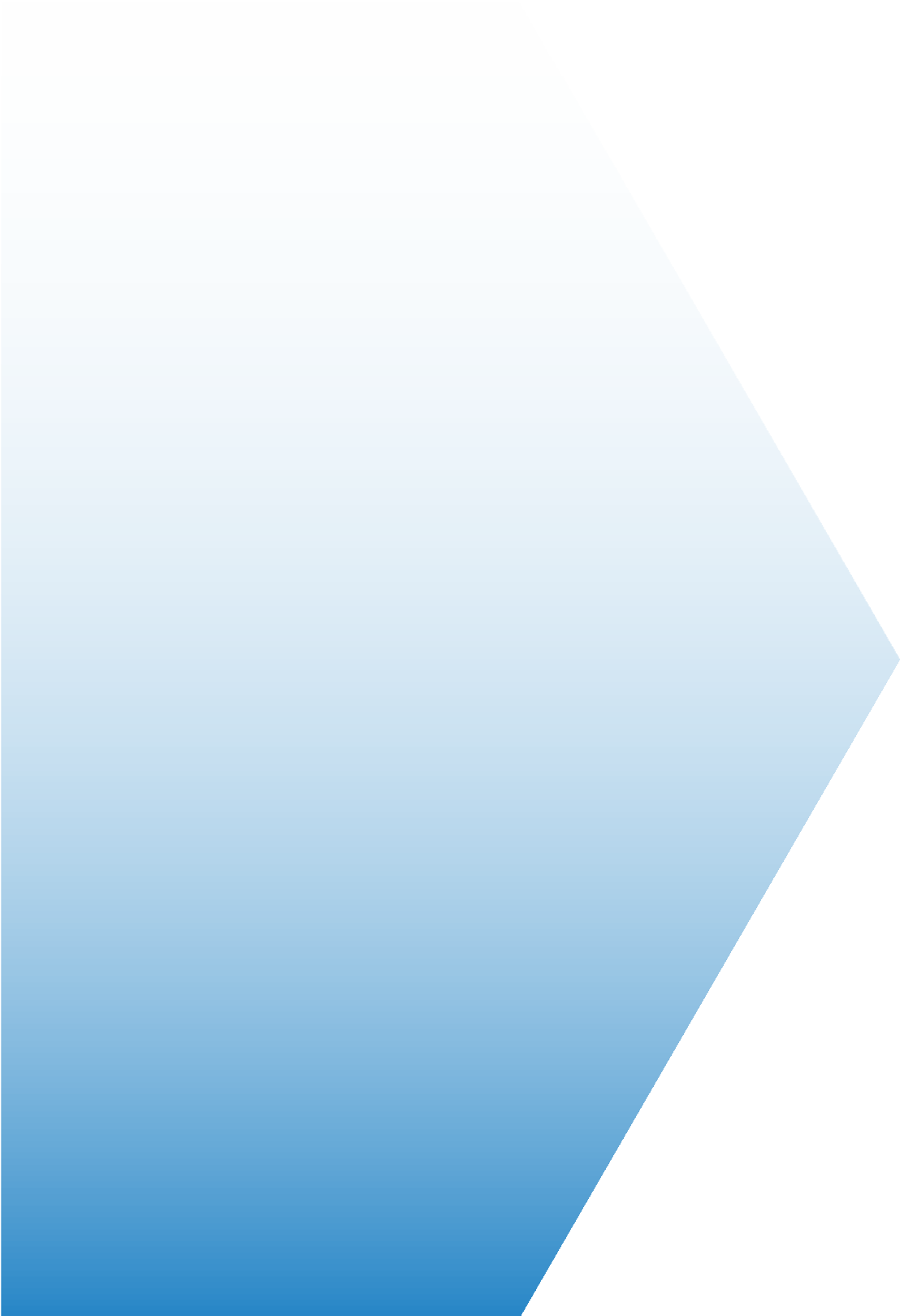 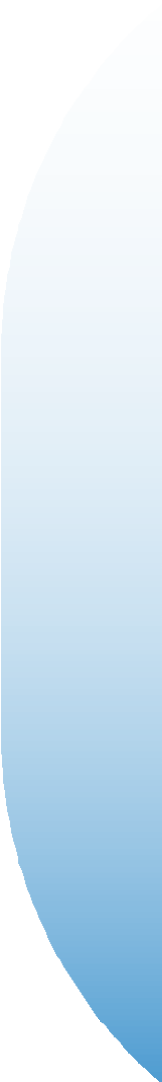 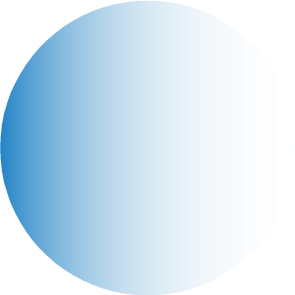 منافع تبني التكنولوجيا المالية في القطاع المصرفي الجزائري:
11
لا يزال القطاع المصرفي الجزائري يعاني على غرار معظم القطاعات المصرفية العربية من ضعف تطوره، ولهذا لابد من اغتنام فرصة الاستفادة من منافع التكنولوجيا المالية التي يمكن ذكر أهمها فيما:
الشمول المالي أي استطاعت التكنولوجيا المالية التغلب على البعد الجغرافي
المساهمة في تقليص فجوة تمويل المشروعات الصغيرة والمتوسطة
زيادة انتشار الدفع الالكتروني
تخفيف انقطاع علاقات المراسلة المصرفية أي توفير آليات للمدفوعات العابرة للحدود
تستطيع شركات التكنولوجيا المالية مساعدة البنوك على تحسين وتخصيص نمو الخدمات المالية
تخفيض تكاليف المعاملات وتوفير خدمات مصرفية بشكل أسرع
إدارة المخاطر اعتماد على التكنولوجيا التنظيمية.
.
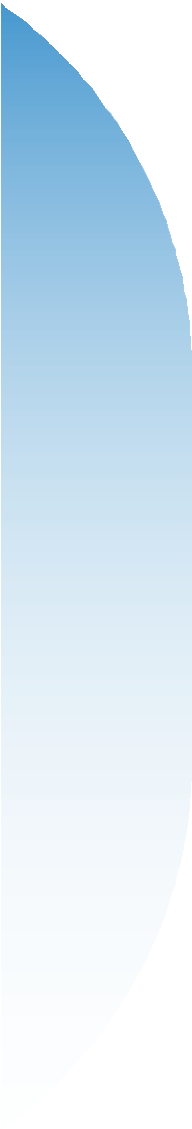 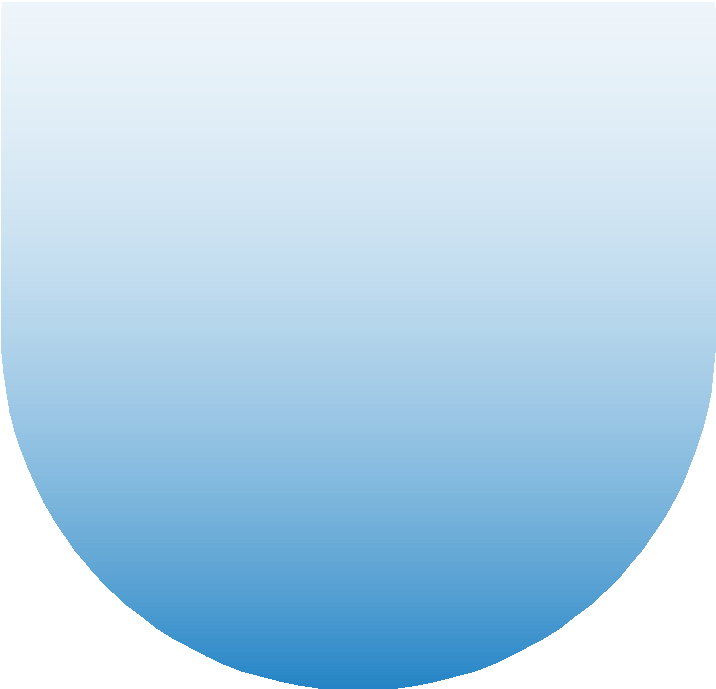 وتجدر الإشارة هنا أن التكنولوجيا المالية تنطوي على مجموعة من المخاطر يمكن إيجازها فيما يلي:
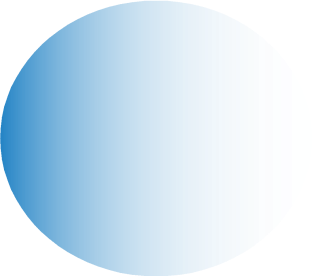 12
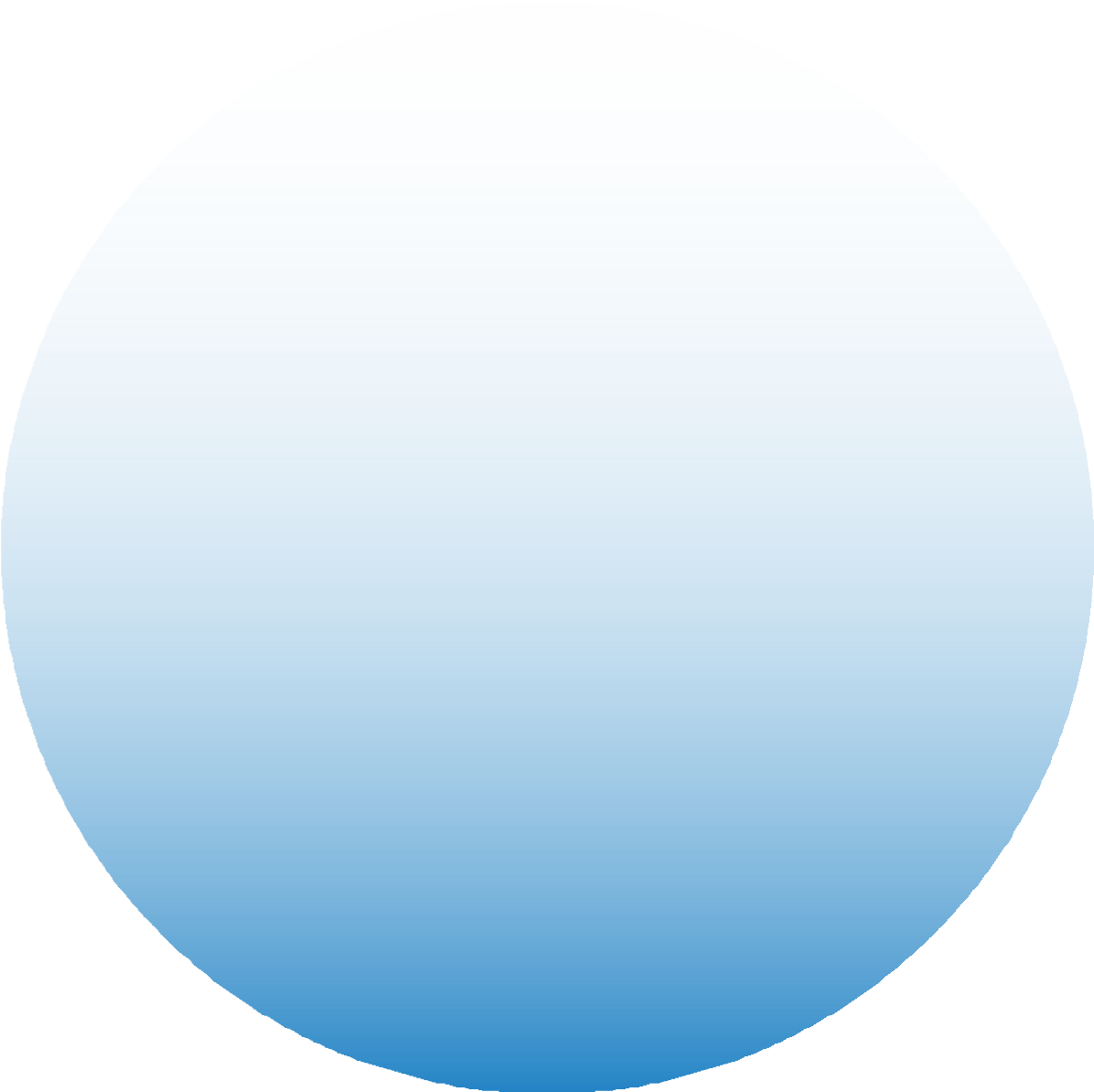 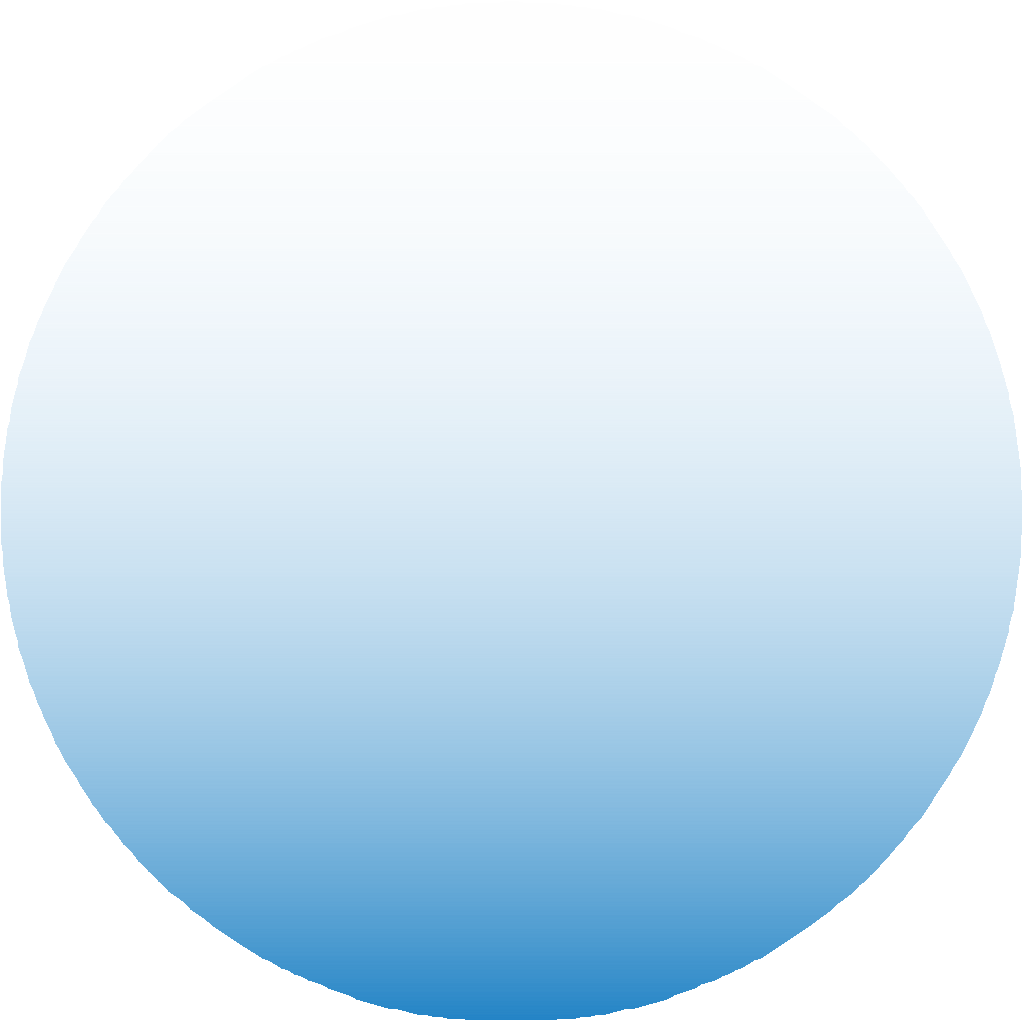 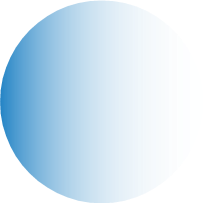 اختراق بيانات الأفراد، التحايل الالكتروني، عدم تطور آليات حماية المستهلك الالكتروني بالقدر الكافي، إلى جانب عدم توفر شبكات الأمان كالتأمين على الودائع في صناعة الخدمات المالية للمؤسسات غير البنكية التي لا تخضع للتنظيم؛
- مزاحمة البنوك على العملاء، بما يؤدي إلى تقاسم الإيرادات، في وقت تعاني فيه البنوك أساسا من تراجع الربحية، بالإضافة لزيادة حدة خطرين ماليين تقليديين هما خطر القرض وخطر السيولة (عدم وجود قواعد احترازية توجيهية على الأقل)، مع تقليص درجة الأمان والشرعية في المعاملات، كتسهيل تبييض الأموال وتمويل الإرهاب.
.
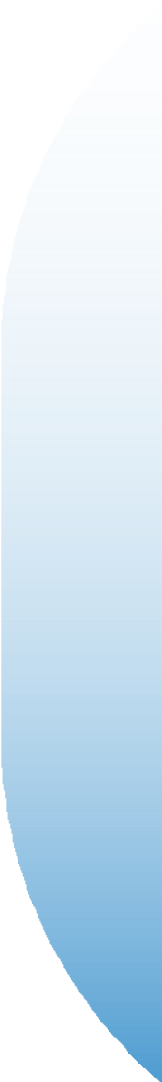 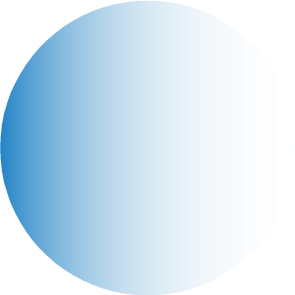 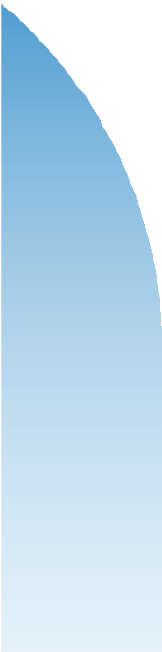 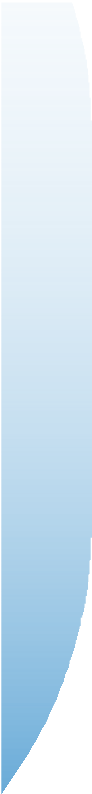 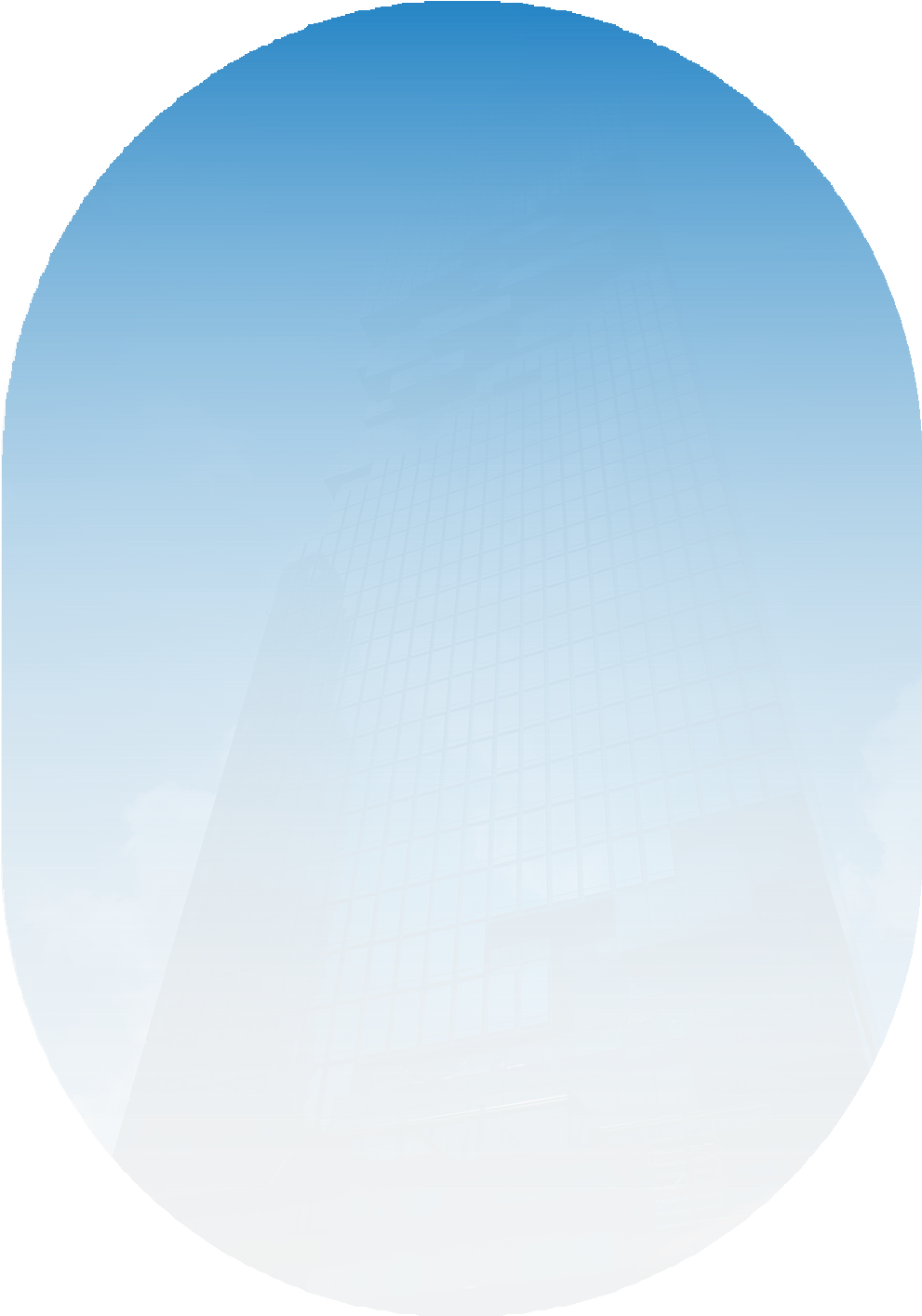 عوائق تبني التكنولوجيا المالية في القطاع المصرفي الجزائري:
تواجه عملية تبنى التكنولوجيا المالية ضمن القطاع المصرفي الجزائري مواجهة مجموعة من التحديات التي يمكن إيجازها على النحو التالي:ضعف البنية التحتية الرقمية الداعمة لقيام التكنولوجيا المالية، مع نقص الكيانات المادية وانخفاض معدل تغلغل الانترنت ومحدودية تدفقها وارتفاع تكلفتها
انعدام الثقة في إجراء المعاملات الالكترونية، ضعف الإلمام باللغة الانجليزية، ضعف الإنفاق العام على البنية المعلوماتية ضعف مستوى التثقيف المالي
غياب الأطر التنظيمية والرقابية التي تسمح بوجود لاعبين ماليين جدد كشركات التكنولوجيا المالية
انتشار الإقصاء المالي لعدد كبير من الأفراد والشركات بسبب انخفاض مستويات المنافسة المصرفية.
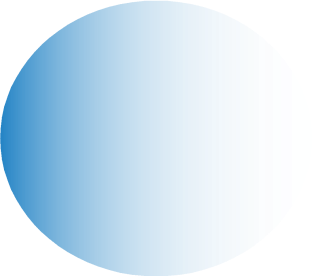 13
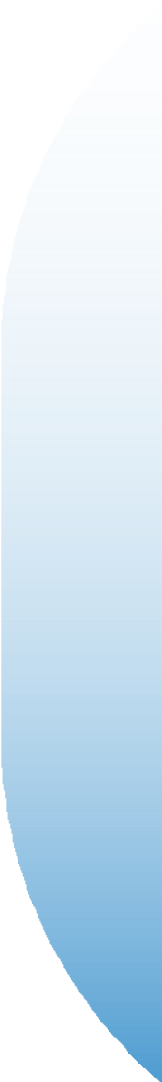 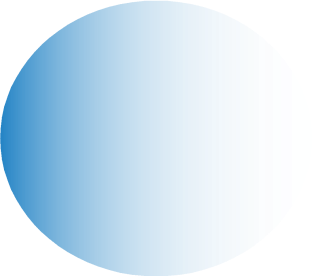 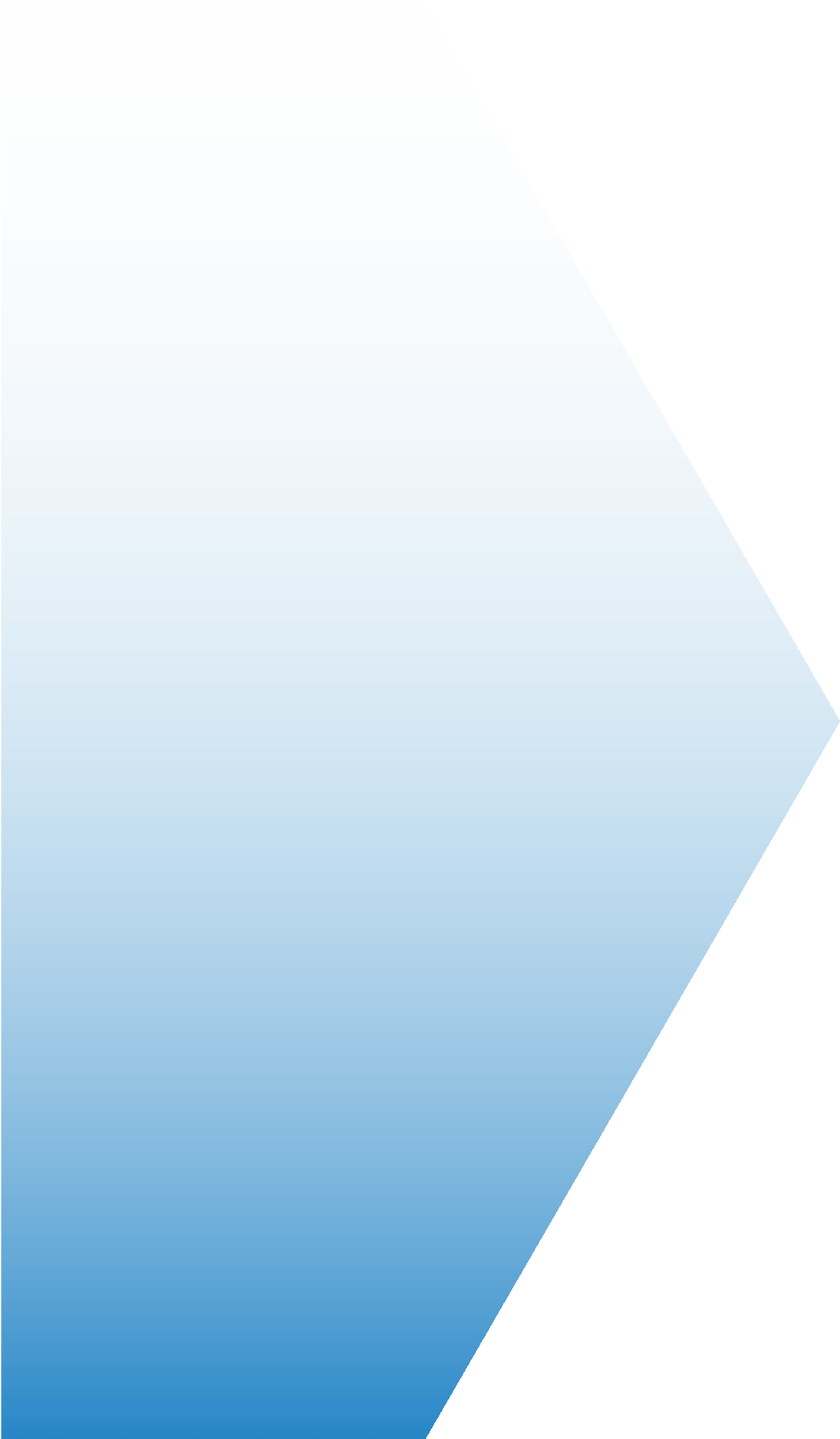 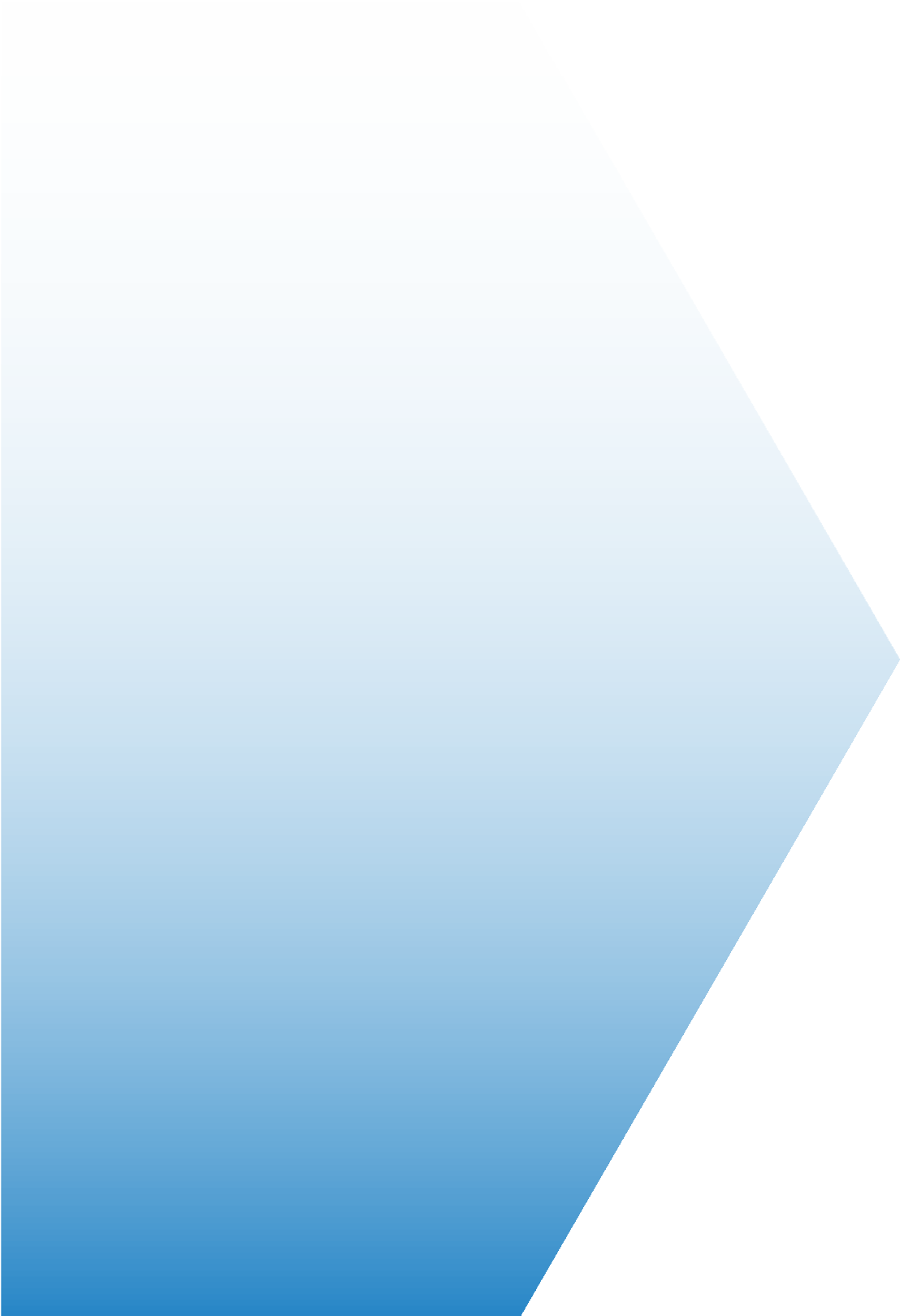 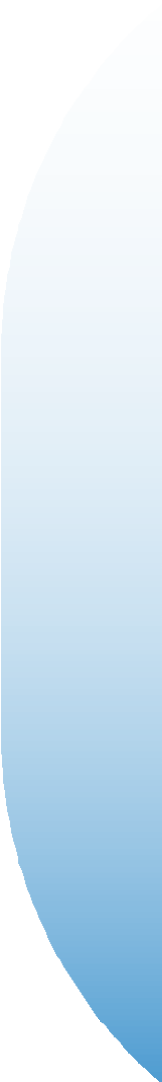 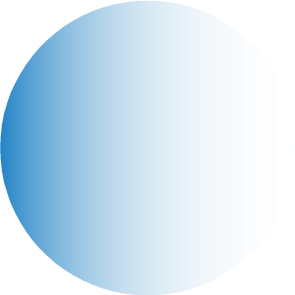 خاتمة:
14
أصبح المصطلح الجديد (Fintech) يتداول في مجال الأعمال والبنوك والذي يترجم إلى التكنولوجيا المالية، فهي التكنولوجيات المستخدمة والمطبقة في قطاع الخدمات المالية ويشمل تدخلها في الدفع عبر الهاتف النقال وتحويل الأموال والقروض وجمع التبرعات وإدارة الأصول والأملاك، وكل هذا من أجل رفع مستوى الأداء في المؤسسات المالية وتعظيم الربحية، وتوازيا مع ما قدمناه بخصوص التكنولوجيا المالية يجب مراعاة الدور الكبير الذي تلعبه الحوكمة المالية في نفس المكان إذ أن تطبيق قواعدها من شفافية ومساءلة ومصداقية ...يؤدي حتما إلى نفس النتائج المحمودة  التي تسعها إليها الهيئات القائمة على الجهاز المصرفي .
مع تقديم أكثر ضمانات للأطراف ذات العلاقة من زبائن ومستمرين وحكومات وموظفين لذلك وجب استثمار مبالغ ضخمة في تطوير المنظومة المصرفية للاستفادة من فوائد التكنولوجيا المالية و تطبيق توجيهات الحوكمة المالية في كل المستويات داخل المؤسسات المالية.
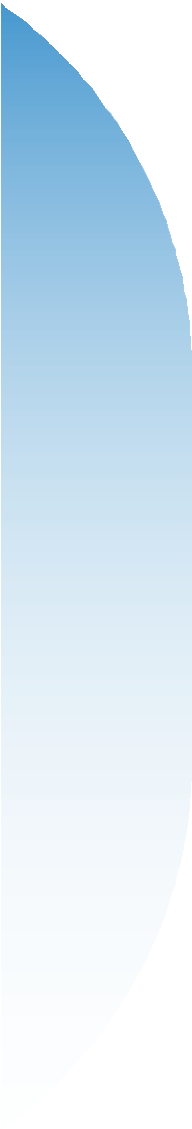